School Work At Home
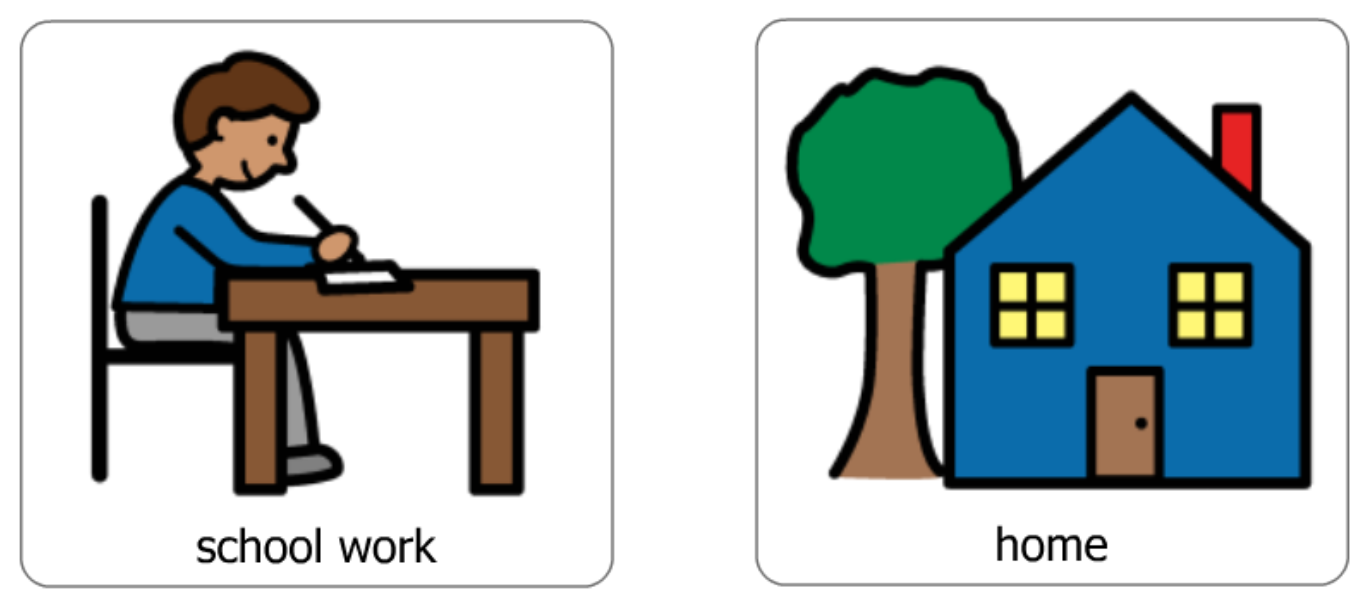 Things are going to be a little different
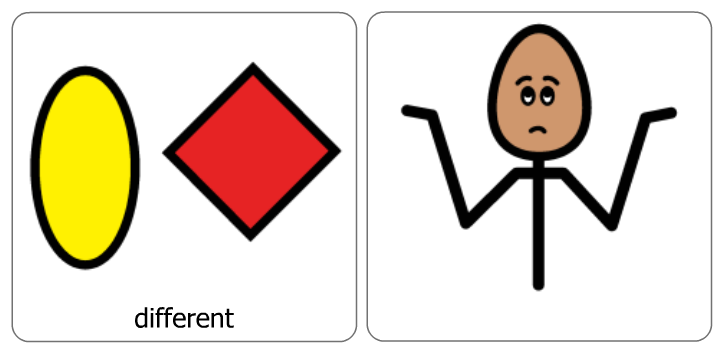 Because of the virus, I will be staying at home instead of going to school
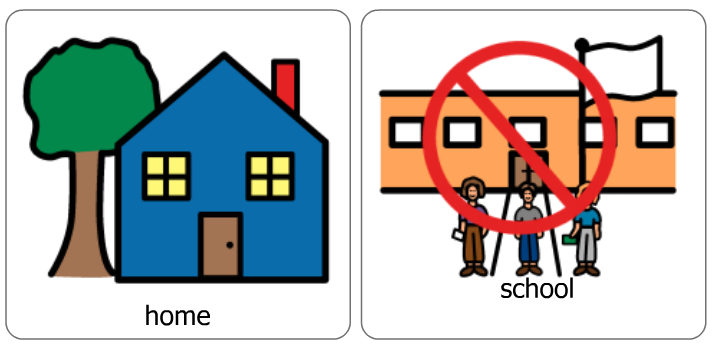 I will be doing school work at home
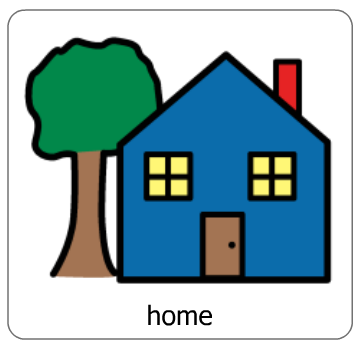 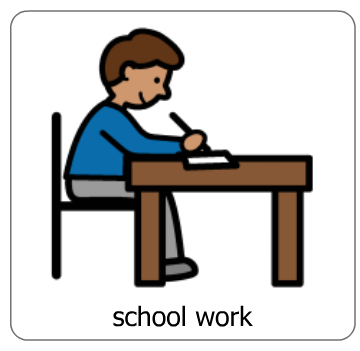 My teacher has sent work home for me to do
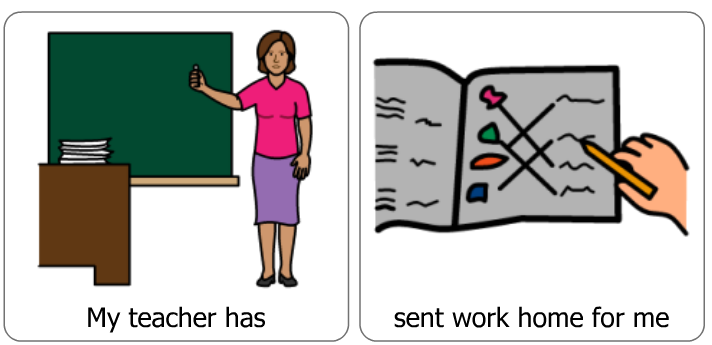 All of my friends will be doing their school work at their houses too
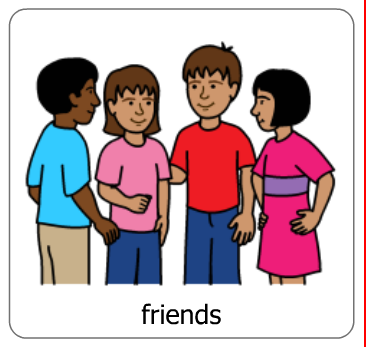 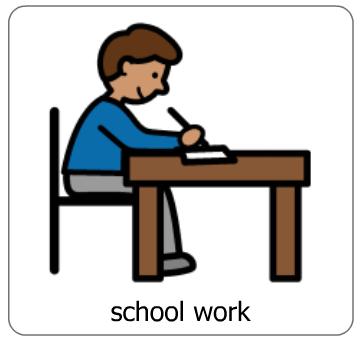 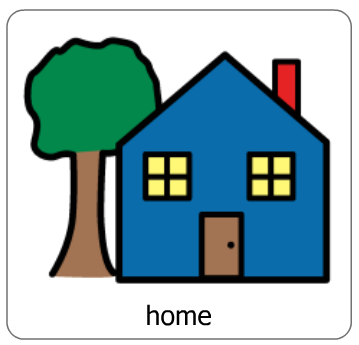 Sometimes, I might need some help with my school work. I can ask an adult at home to help me.
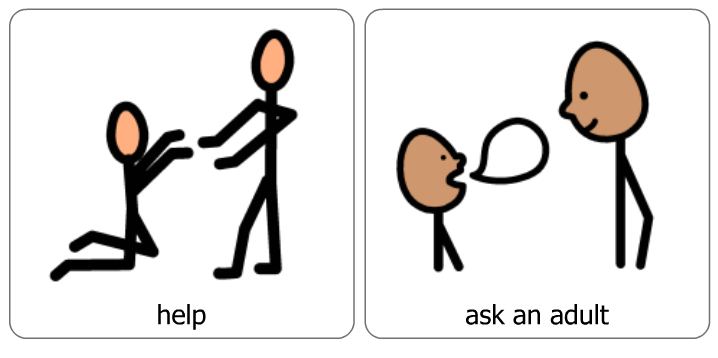 If an adult can’t help, it is okay. I can do other activities that my teacher has sent.
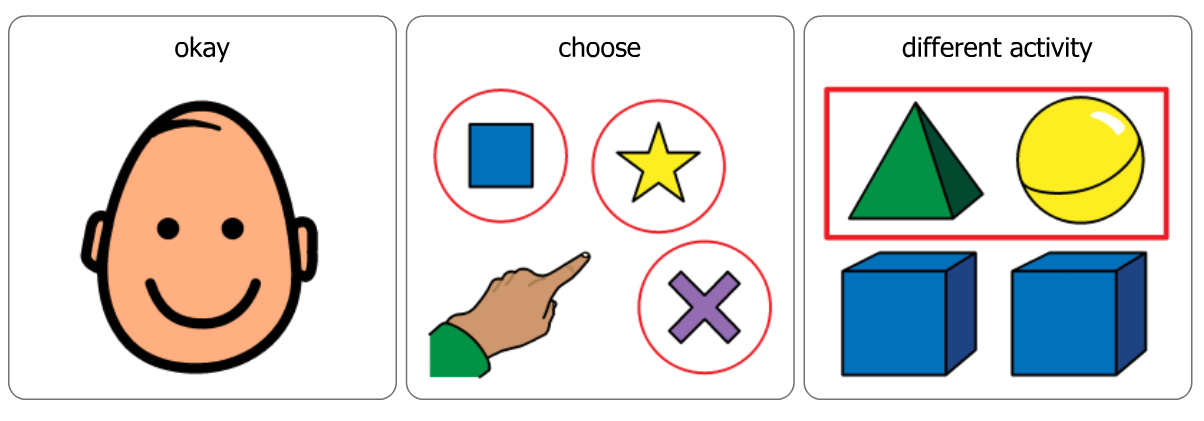 My teacher will really miss seeing me everyday
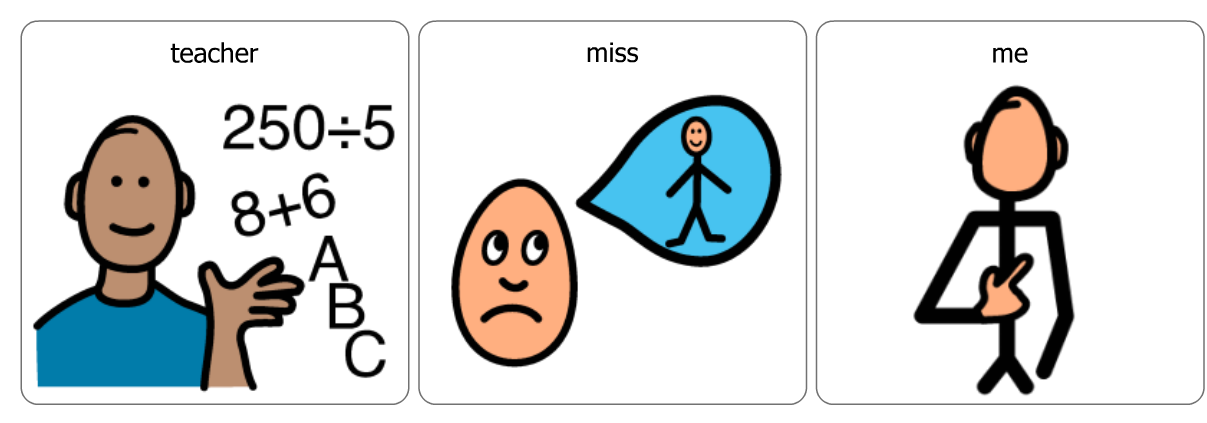 My teacher will miss my friends too
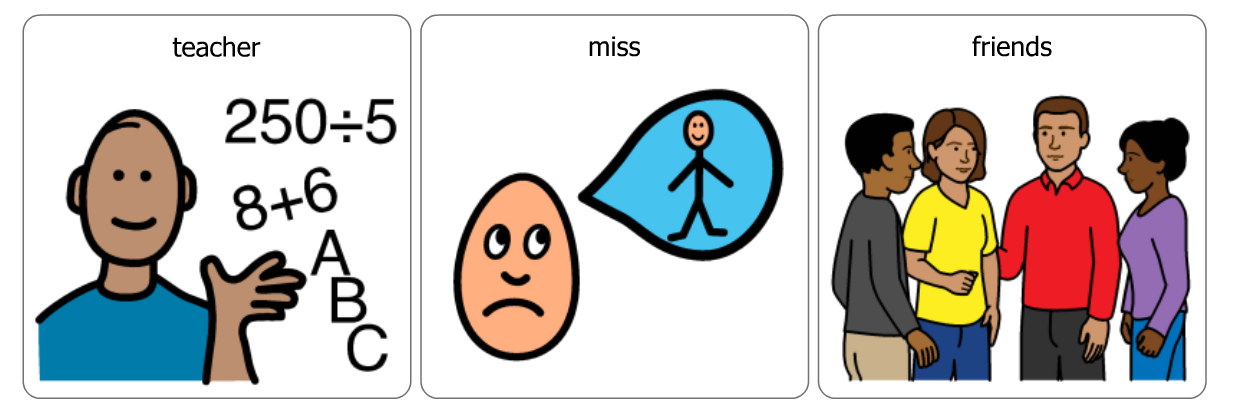 My teacher will call my parents to make sure I am going okay!
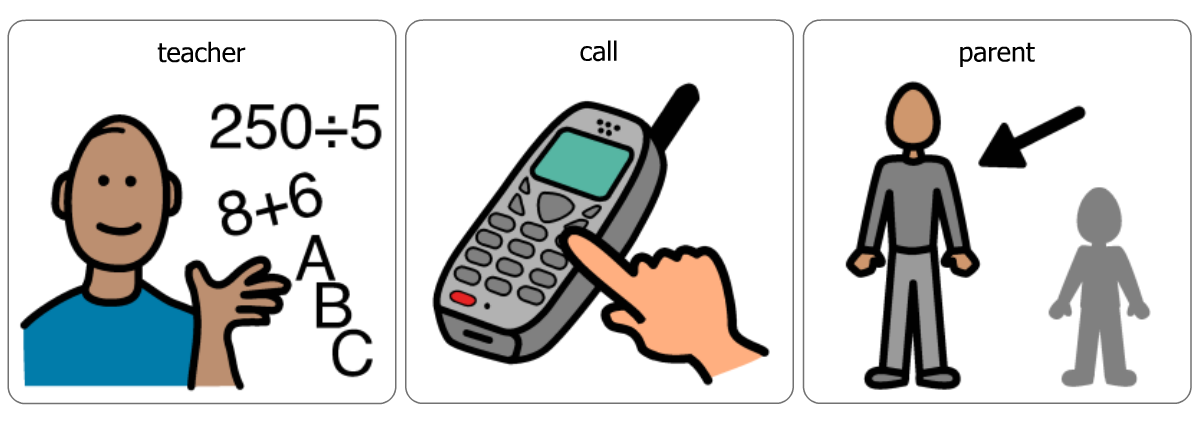 Doing my school work at home is a little different and might feel strange. That is okay.
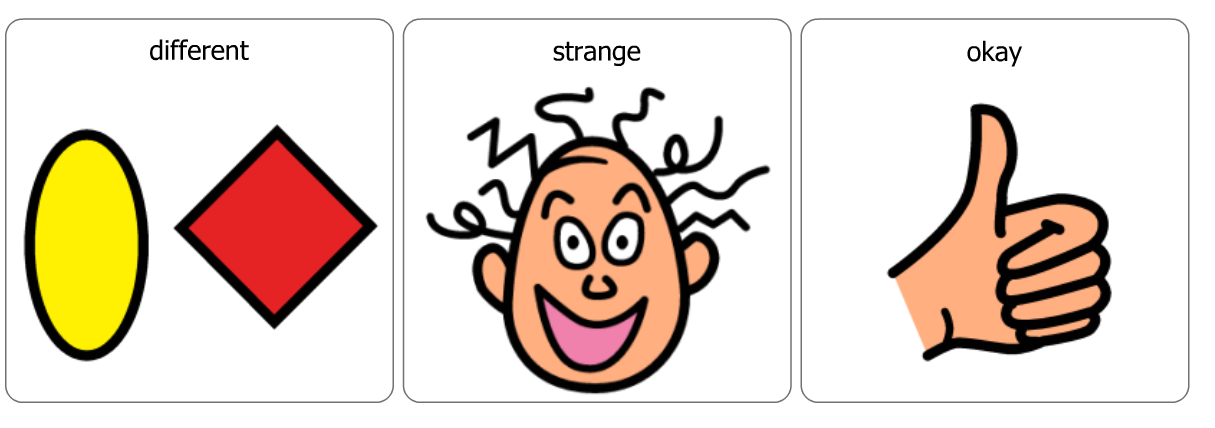 One day I will be able to go back to school and see my teacher and friends again.
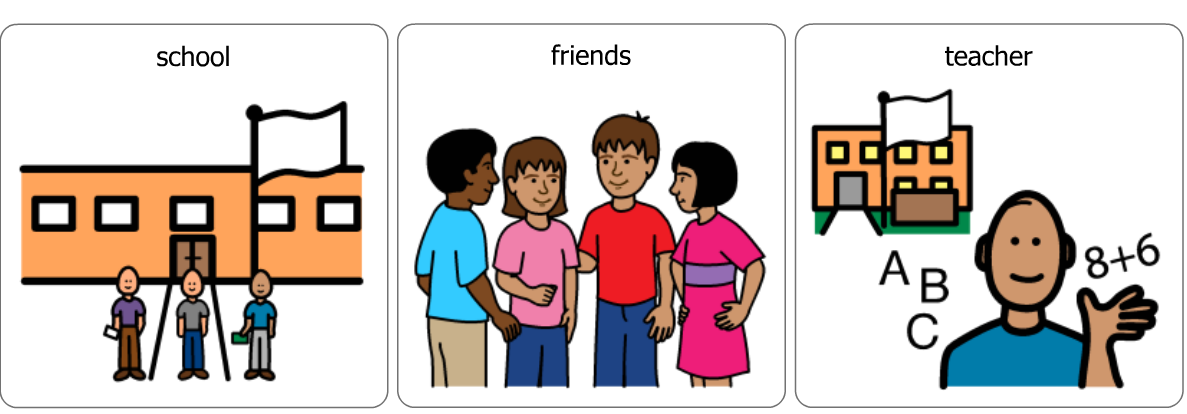